Раздел:
Что такое части речи?
УМК «Школа России»
3 класс
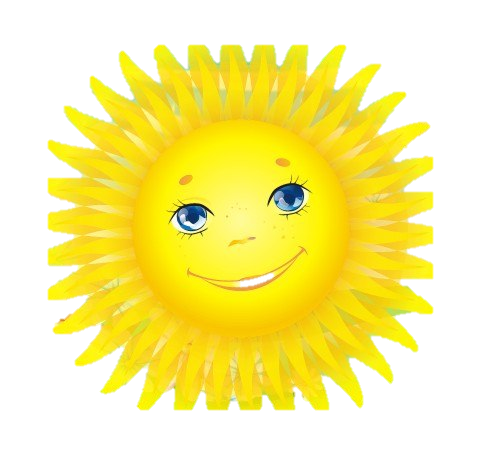 Ликующее. У меня прекрасное, солнечное настроение.
Приподнятое, у меня все получится.
Спокойное - я не боюсь трудностей.
Ожидающее – я жду от сегодняшнего урока новых открытий.
Словарная работа
Золотой и молодой,
За неделю стал седой
А денечка через два
Облысела голова.
одуванчик
Доскажи словечко..
1.Имя существительное обозначает?
2.Часть речи, отвечает на вопрос кто? что?
3.Что нужно поставить к слову, чтобы определить часть речи?
4.Имя числительное обозначает..?
5.Часть речи, которая отвечает на вопрос что делать?
6.Имя прилагательное обозначает..?
7.Глагол обозначает..?
8.Часть речи, которая отвечает на вопрос какой, какая?
Прочитайте текст.
«Берёзу милую, родную считают символом России. Берёза воспета в музыке, живописи. О берёзе написано немало стихов, рассказов, сказок.  Белые березы трогают наши души. .»
Она
ней
место
имени
e
Тема урока:
Местоимение
Урок №1
Цели урока:
Получить представление о местоимении,
как о части речи.
Научится распознавать личные местоимения.
Я о себе такого мнения:
Огромна роль местоимения!
Я делу отдаюсь сполна:
Я заменяю имена!
Я, ты, мы, он, она, оно
Работа с учебником
Работа в группах
Разберите предложение по членам предложения.
глаг.
мест.
глаг.
1.Я люблю рисовать.

2.У меня болит нога. 

3.Моя кошка, сидит у окошка.
п.
мест.
глаг.
сущ.
глаг.
сущ.
мест.
сущ.
Вывод: Местоимение в предложении может быть подлежащим,
дополнением и определением.
Создай паспорт «Местоимение»
Уровни моей успешности
Я молодец!  У меня все получалось! Я чувствую себя уверенно!
    У меня получалось почти всё! Но я чувствую себя не  совсем уверенно! 

     Я старался! Но не сумел справиться со всеми заданиями!
Домашнее задание:
Составить и записать два предложения
 с личными местоимениями
Интернет – ресурсы


Фон «Старая бумага» (цвет изменен):   
https://img-fotki.yandex.ru/get/3313/198028224.351e/0_1ae8a3_aa272bec_orig 
Фон для создания рамочки:  
https://img-fotki.yandex.ru/get/6834/39663434.5f6/0_9ab2b_21a22ca6_S 
Перо (цвет изменен в программе Adobe Photoshop):  
http://zezete2.z.e.pic.centerblog.net/o/53f64068.png   

Фон и рамочка сделаны средствами программы PowerPoint.
автора шаблона презентации: 

Ранько Елена Алексеевна 
учитель начальных классов  
МАОУ лицей №21
  г. Иваново



Сайт: http://elenaranko.ucoz.ru/